New Service Models in the Public Library
Yesenia Baltierra
Sonia Bautista
 Daisy Flores 
Oleg Kagan
 Natasha Martin 
Erik Thurman
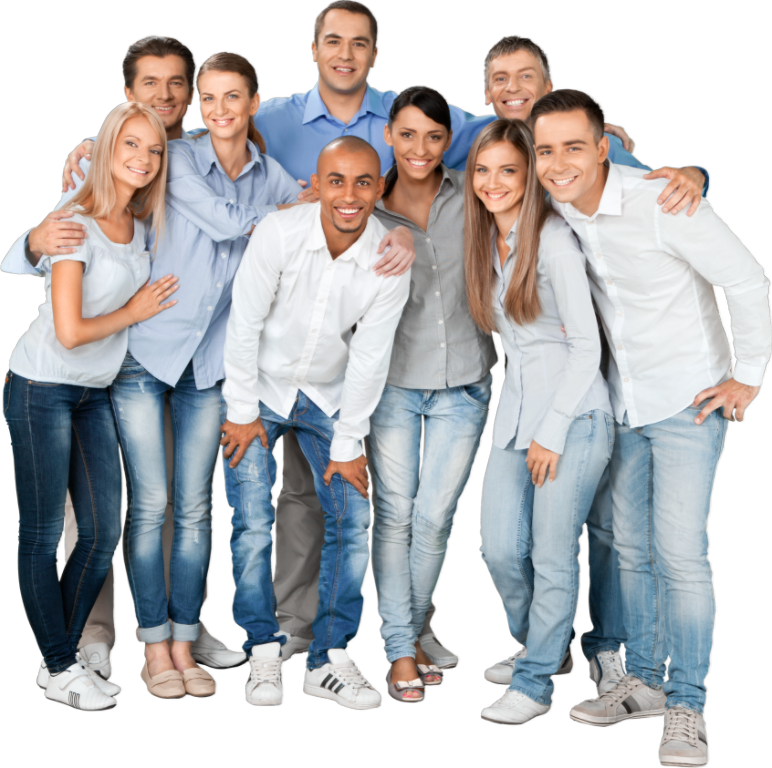 Emerging Adults
Who are they, and why?
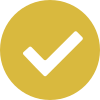 LEAVING HOME
"Big Five" Markers of Adulthood
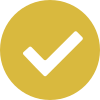 FINISHING SCHOOL
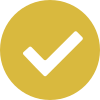 FINDING WORK
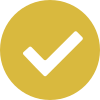 GETTING MARRIED
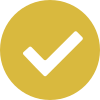 HAVING KIDS
Instability
Feeling in-between -Not teenagers, but not quite adults
A focus on the self (not self-centeredness, but lacking obligation to others)
A sense of possibilities
Arnett's Framework of Emerging Adulthood
Being in the process of identity exploration
NO
Is Emerging Adulthood Universal?
YES
and
Generation Z
ENVIRONMENTAL SCAN
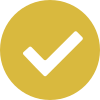 SOCIAL
Steep Environmental Scan Model
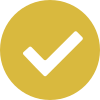 TECHNOLOGICAL
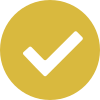 ECONOMIC
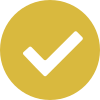 ENVIRONMENTAL
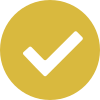 POLITICAL
COMMERCIAL MARKETING
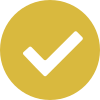 Sources Consulted
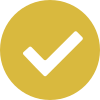 RELIGIOUS OUTREACH
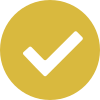 MILITARY RECRUTING
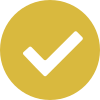 POLITICAL ANALYSIS
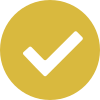 DEMOGRAPHIC ANALYSIS
Diversity
MOST DIVERSE GENERATION IN AMERICAN HISTORY
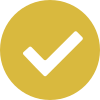 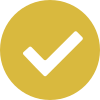 MAJORITY IS NON-WHITE
GREW UP IN AN AGE OF HIGH LGBTQ+ VISIBILITY, LEGAL SAME-SEX MARRIAGE
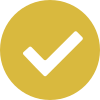 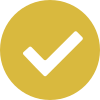 EMERGING SELF-IDENTITY LABELS
EXPECT TO SEE DIVERSITY REFLECTED IN THEIR INSTITUTIONS
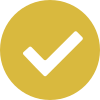 Social 
media-savvy
PREFER VIDEO CONTENT
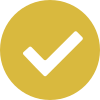 CONTENT SHOULD BE SHORT, FUNNY, AND INSTRUCTIVE
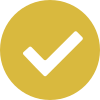 Tech savvy
GREW UP WITH SMARTPHONES
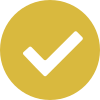 EXPECT DIGITAL PRESENCE FROM INSTITUTIONS
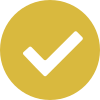 EXPECT INTUITIVE AND PROFESSIONAL INTERFACES
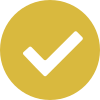 Entrepreneurial
MOVING AWAY FROM TRADITIONAL JOB PATHS
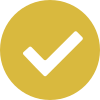 ENGAGING IN THE “SIDE HUSTLE,” ODD JOBS FACILITATED THROUGH APPS/WEBSITES
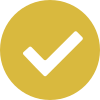 MONETIZATION OF HOBBIES: GAMING, MAKEUP, CRAFTS…
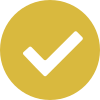 How do you find out about what is going on in your community?

What would you like to see in your community?

What are some of your current goals?

What do you want to learn or participate in, but are prevented due to barriers?

Do you use your  public library? If yes, what for? If no, why?

What is your age? (optional)

What is your zip code? (optional)
Survey Questions
What would you like to see in your community?
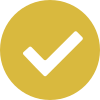 EVENTS
CLEAN NEIGHBOORHOOD
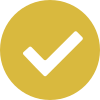 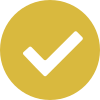 LESS RACISM
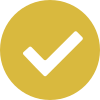 LIFE SKILLS
FINISH COLLEGE/UNIVERSITY
What are some of your current goals?
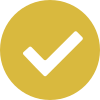 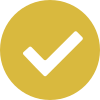 HEALTH
MOVE OUT OF PARENT'S HOME
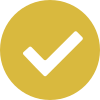 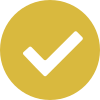 FIND A JOB
LEARN LIFE SKILLS - COOKING, INVESTING
What do you want to learn or participate in, but are prevented due to barriers?
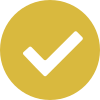 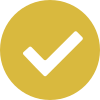 VOLUNTEER
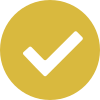 HEALTH
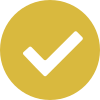 HOMELESSNESS
Reasons for visiting a library
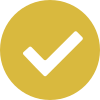 TO STUDY
A QUIET ENVIRONMENT
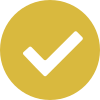 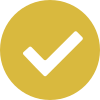 CHECK OUT BOOKS
Reasons for not visiting a library
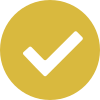 NO TIME
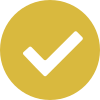 AVAILABILITY OF HOURS
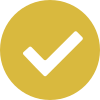 NOT INTERESTED
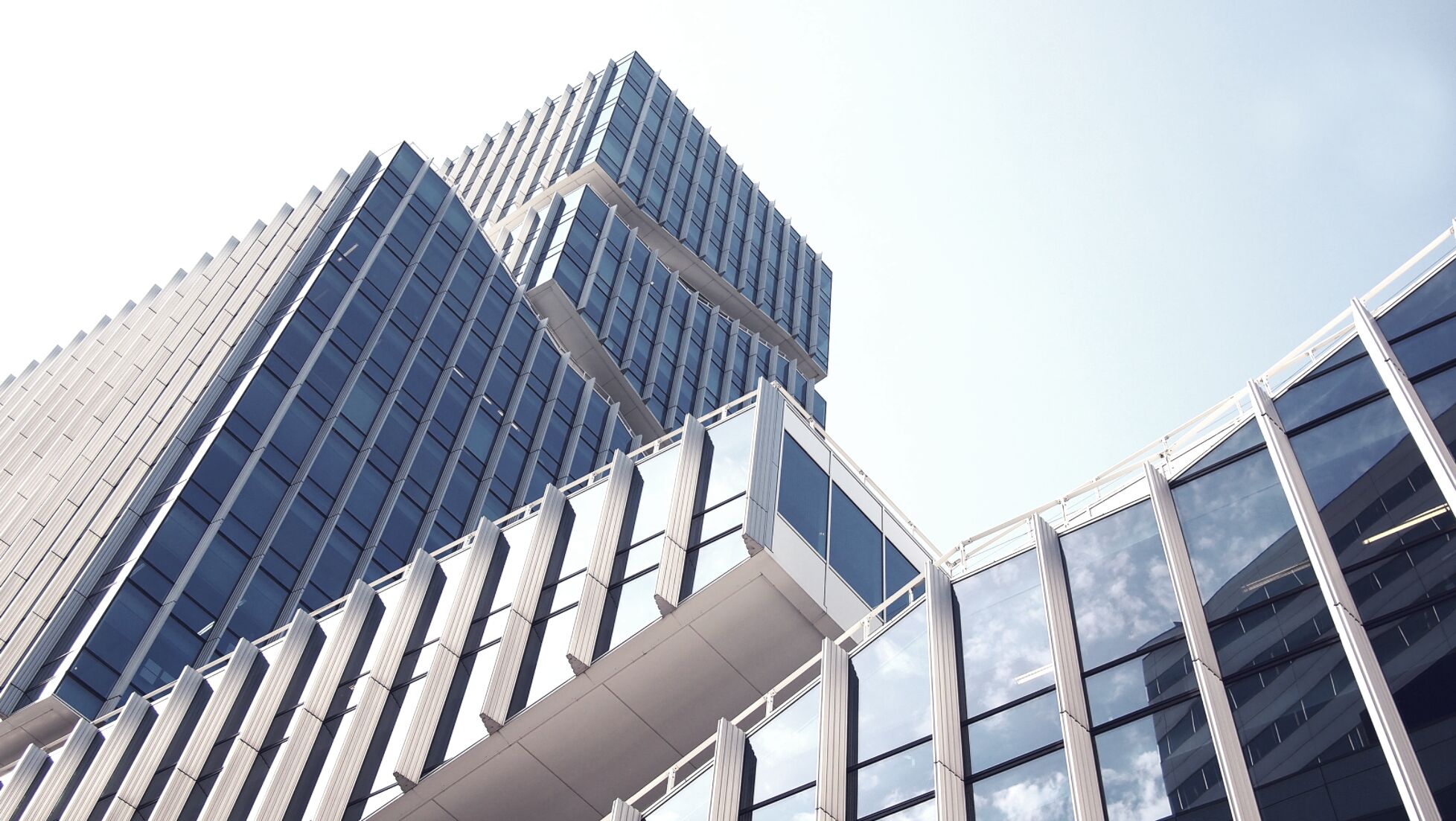 Service Model Recommendations
1. Emerging Adults Marketing Delivery Toolkit
2. Connecting People to People (Social Capital)
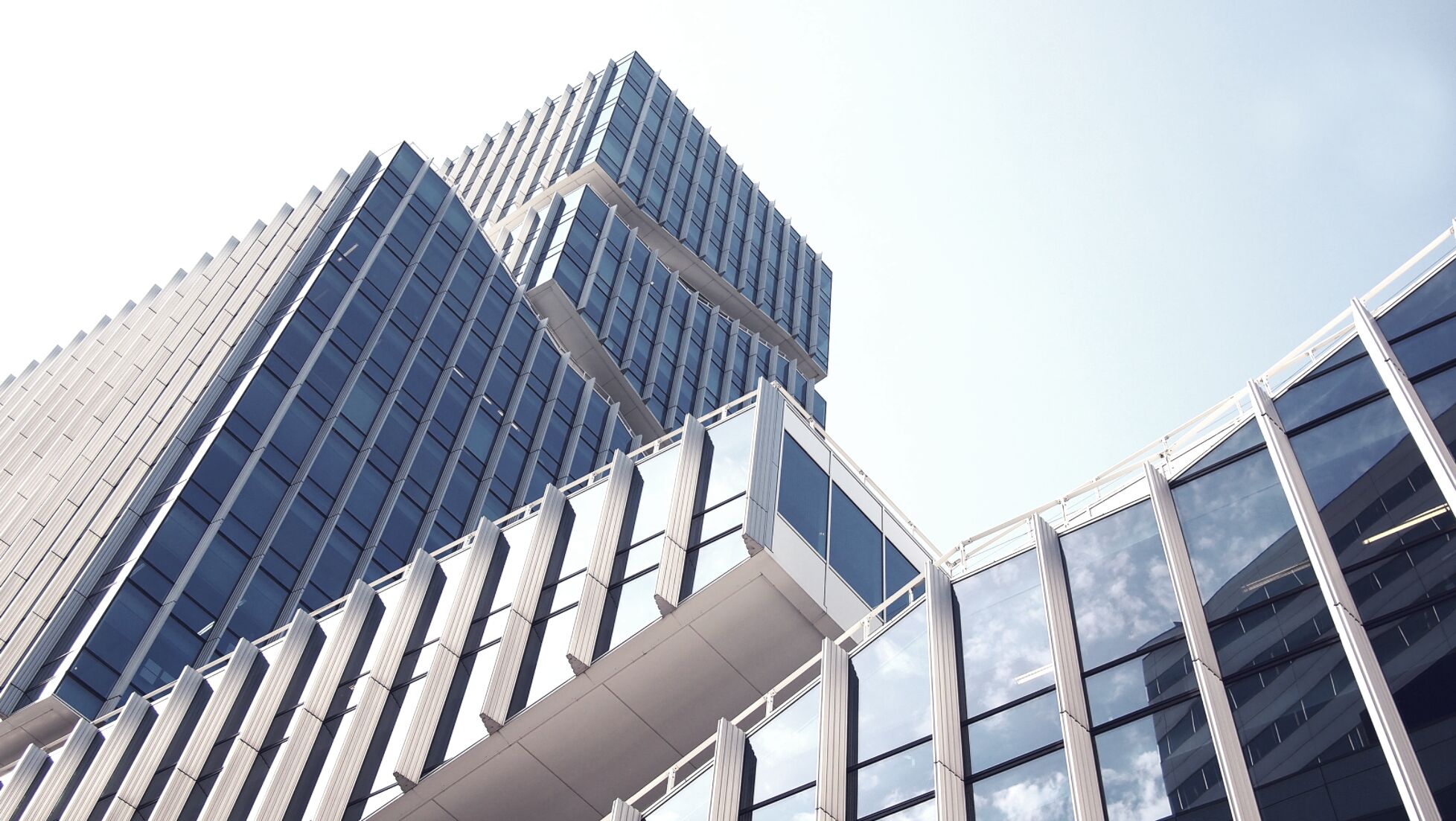 1. Emerging Adults Marketing Delivery Toolkit
Toolkit adaptable to each community, defining best practices 
 Social Media-ready videos
App creation for statewide, one-stop source for EA services
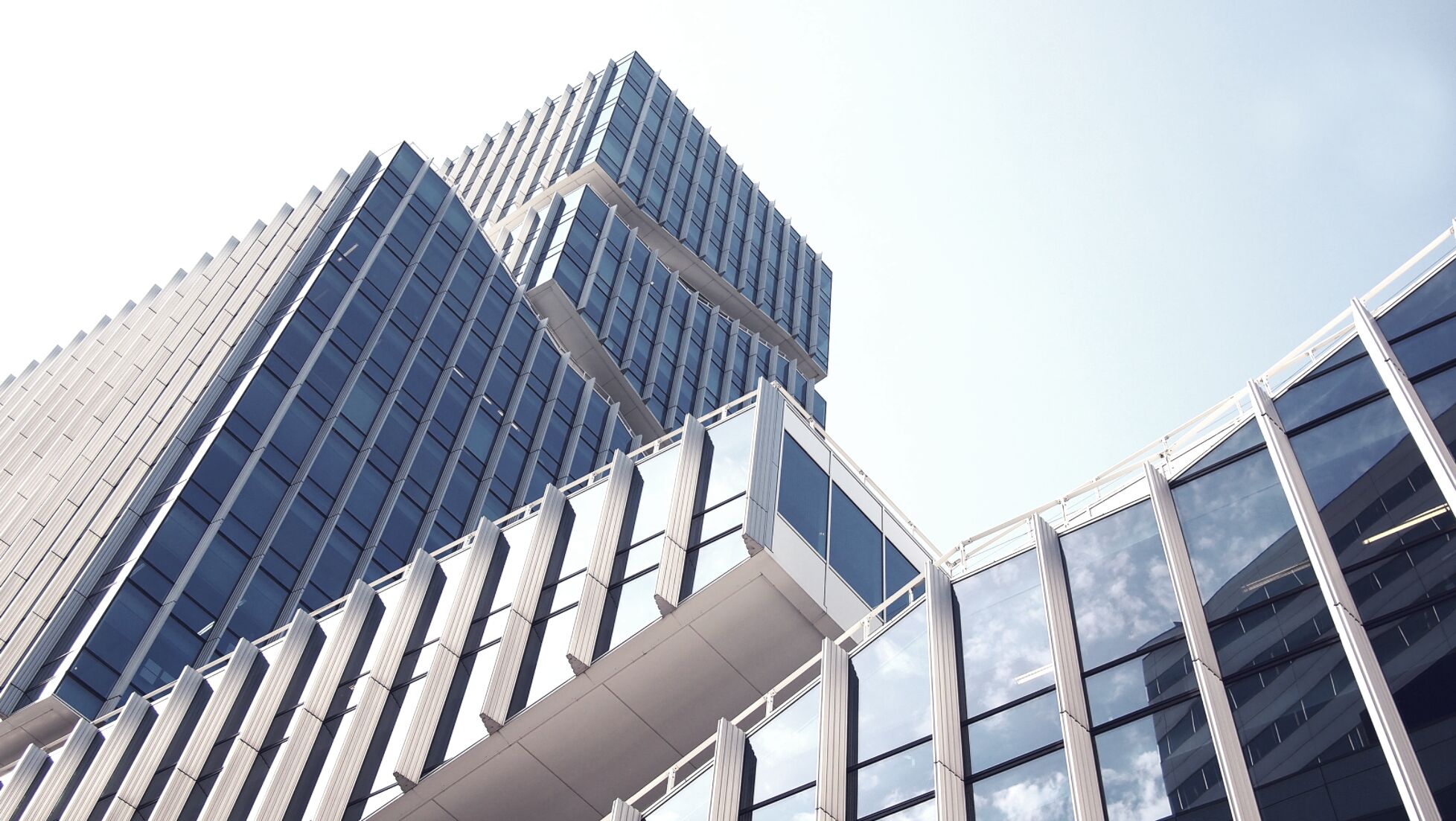 2. Connecting People to People (Social Capital)
Building EA services outside the library, in the EA community
Digital service/presence
Library as a community space
Mentor matchmaking
Connect people to build social capital
Thank you!
Developing Leaders in California Libraries is a program of the California Library Association, supported in whole or in part by the U.S. Institute of Museum and Library Services under the provisions of the Library Services and Technology Act, administered in California by the State Librarian.
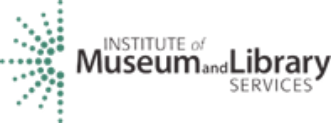 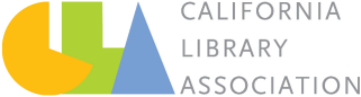 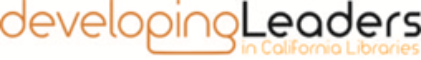